Теория привязанности
ГКУЗ АО «специализированный дом ребенка «ЗВЕЗДОЧКА».
2014г.
Привязанность в общей форме можно определить как «близкая связь между двумя людьми, не зависящая от их местонахождения и длящаяся во времени и служащая источником их эмоциональной близости» (Фалберг).
Привязанность – жизненно важная связь.
Основная функция 
объекта привязанности – 
не удовлетворение 
физиологических 
потребностей, а 
обеспечение ЗАЩИТЫ                и БЕЗОПАСНОСТИ
Уровни  привязанности
Первый  уровень, с рождения, – привязанность через чувства. Быть в физическом контакте с теми, кто тебе дорог, чувствовать их запах, видеть их.
На втором году
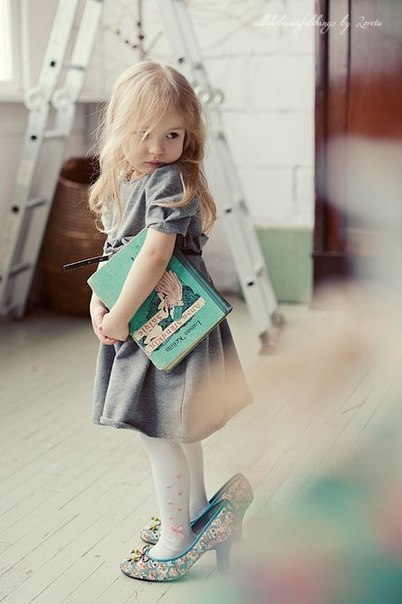 жизни у ребёнка развивается способность привязываться 
посредством «похожести». Ребёнок имитирует тех, кого он любит, старается 
быть похожим на них: в поведении, в интонациях, в предпочтениях.
К третьему году
развивается способность привязываться посредством 
принадлежности и верности. Это желание быть на той же стороне, желание 
обладать («моя мама»). Появляется ревность.
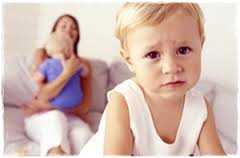 К четвёртому году
жизни у ребёнка появляется желание обнаружения 
собственной важности в жизни любимого человека. Дети становятся мягче,
покладистее, ищут подтверждения своей важности для нас.
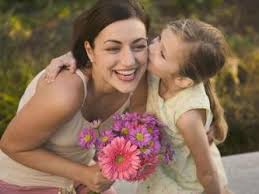 На пятом
году ребёнок начинает любить. Он отдаёт вам своё сердце. Если 
раньше он говорил «люблю маму» больше имитируя других, то теперь он действительно ЛЮБИТ маму, поёт песни о любви и рисует сердца. Это привязанность 
посредством эмоций, время, когда ребёнок физически готов расставаться 
с теми, кто ему дорог, без существенного ущерба для своей психики.
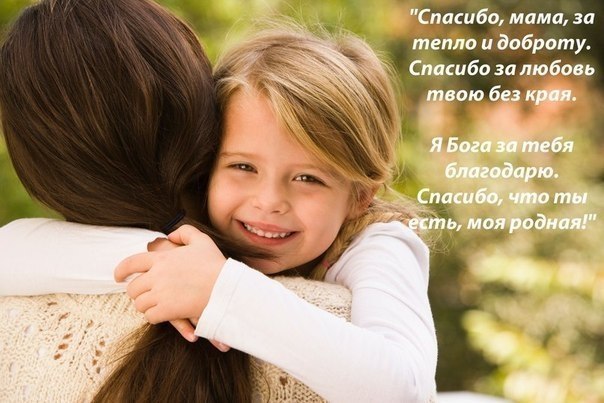 Нарушение привязанности
Результаты наблюдений и клинические данные показали, что отсутствие или разрыв подобных взаимоотношений приводят к серьезному дистрессу, возникновению проблем, связанных с психическим развитием и поведением ребенка.
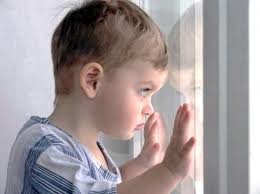 Формирование привязанностей у детей, разлученных с семьей.
При утрате объекта привязанности (семьи как среды ее формирующей) у ребенка возникает разрыв и нарушение привязанности.
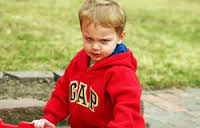 Типы нарушенной привязанности ( Мэри Эйнсворт)
Негативная (невротическая) привязанность — ребенок постоянно «цепляется» за близкого, ищет «негативного» внимания, провоцируя на наказания и стараясь раздражить
Амбивалентная
— ребенок постоянно демонстрирует двойственное отношение к близкому взрослому: «привязанность-отвержение», то ластится, то грубит и избегает.
Избегающая
— ребенок угрюм, замкнут, не допускает доверительных отношений со взрослыми и детьми, хотя может любить животных. Основной мотив — «никому нельзя доверять».
Дезорганизованная
Дезорганизованная — эти дети научились выживать, нарушая все правила и границы человеческих отношений, отказываясь от привязанности в пользу силы: им не надо, чтобы их любили, они предпочитают, чтобы их боялись
В рамках клинической психиатрии раннего возраста в настоящее время выделяются критерии расстройства привязанностей (МКБ-10). Возникновение расстройства привязанности возможно с 8-ми месячного возраста.  Выделяют 2 вида расстройств привязанностей – реактивное (избегающий тип) и расторможенное (негативный, невротический тип).
Замещающая семья – как приоритетный фактор формирования привязанности.
Готовность замещающего родителя давать эмоциональное тепло и принимать ребенка таким, какой он есть — являются определяющими для достижения успеха в формировании привязанности ребенка к новой семье.
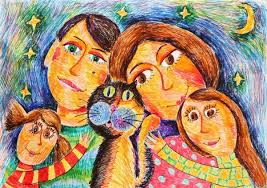 Семейные группы – база формирования устойчивой привязанности
Стабильность и постоянство, уменьшение числа детей в группе до 6-7; определение в  эту группу  женщин, выполняющих роль наиболее близких людей, дети не переводятся из одной группы в другую, группы становятся интегрированными по возрасту и уровню развития, для детей одного возраста и уровня развития организуются занятия вне группы.
Спасибо за внимание!